Александр Порфирьевич Бородин
1833-1887
Богатырская тема в творчестве композитора
Поэтическая душа
Александр Бородин родился 12 ноября 1833 года в Петербурге. Музыкой Саша начал заниматься с восьми лет и вскоре научился играть на флейте, фортепиано, а позднее и на виолончели. Сочинять мальчик начал едва ему исполнилось девять лет.
А в 1849 году в одной из петербургских газет появилась статья, где, в частности, говорилось: «Особенного внимания, по нашему мнению, заслуживают сочинения даровитого шестнадцатилетнего композитора Александра Бородина... Мы тем охотнее приветствуем это новое национальное дарование, что поприще композитора начинается не польками и мазурками, а трудом положительным, отличающим в сочинении тонкий эстетический вкус и поэтическую душу».
Содружество химиков
Знал бы автор статьи, чем бредила сия «поэтическая душа». Вся комната мальчика была заставлена колбами, горелками и другими приспособлениями для химических опытов.
В 1850 году Саша Бородин поступил в Медико-химическую академию. Учеба шла весьма успешно. Настало время, и, защитив докторскую диссертацию, молодой ученый вместе с товарищами отправился на три года в зарубежную командировку.
Многие из них позднее составили гордость и славу русской науки: Д. Менделеев, А. Бутлеров, И. Сеченов, и другие. А тогда, в самом начале 1860-х годов, все они были еще молоды и делали первые шаги, каждый в своей области науки.
Особенно теплые отношения связывали ученых-химиков. Почти сразу же по приезде в немецкий город Гейдельберг Бородин подружился с талантливыми молодыми химиками В. Савичем, В. Олевинским, Д. Менделеевым.
К сожалению, Савич и Олевинский рано умерли, не успев проявить себя. Дружба Бородина и Менделеева сохранилась на всю жизнь.
Содружество ученых-химиков
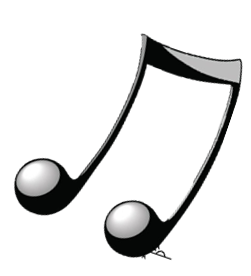 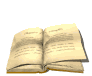 Молодой ученый
К тому времени молодой ученый Бородин уже был автором нескольких романсов, инструментальных пьес, ансамблей. Некоторые из его фортепианных пьес были даже изданы.
В Гейдельберге Бородин тоже сочиняет, в основном камерно-инструментальные ансамбли: фортепианное трио, секстет, струнный квинтет. Они сразу же охотно исполняются на музыкальных вечерах. Но, несмотря на сильное влечение к музыке и на успех его сочинений, он относится к музыкальным занятиям как к второстепенному делу, — так велика была увлеченность наукой.
Вторая симфония
Тогда же он создает Вторую симфонию — одно из лучших произведений русской симфонической музыки, произведение зрелое, совершенное по форме и содержанию. Симфония выражает идеи патриотизма, национальной гордости за наше славное историческое прошлое.
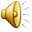 Она была восторженно встречена друзьями композитора, которые оценили ее как лучшую русскую симфонию, превосходящую все созданное до нее. Когда Мусоргский предложил назвать ее «Славянской героической», Стасов запротестовал: не вообще славянская, а конкретно — русская, богатырская. Так эта симфония и стала называться — «Богатырская».
Вторая, Богатырская симфония стоит в одном ряду с лучшими произведениями мировой музыкальной классики. В ней воплощены непреходящие духовные ценности, душевные качества русского человека.
Опера « Князь Игорь»
Одновременно со Второй симфонией Бородин работал и над созданием главного своего произведения — оперы «Князь Игорь». Он начал ее сочинять еще в конце 1860-х годов. Стасов предложил ему тогда в качестве сюжета «Слово о полку Игореве». Это увлекало композитора, и вскоре был составлен подробный план будущей оперы. Так началась вдохновенная и кропотливая работа над оперой «Князь Игорь», которая из-за всегдашней его занятости растянулась на 18 лет — вплоть до самой смерти.
Сцена из оперы 
« Князь Игорь»
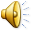 Обстоятельность Бородина как ученого сказалась и в подходе к композиторскому творчеству. Перечень исторических источников — научных и художественно-литературных, которые он проработал, прежде чем приступил к созданию оперы, говорит о многом. Здесь и различные переводы «Слова о полку Игореве», и все фундаментальные исследования по истории России.
Работа над оперой помогала переносить огорчения, неудачи. Особенно удручала болезнь жены — астма, из-за которой она не могла жить в Петербурге и полгода обычно проводила у родителей в Москве или Подмосковье. Да и приезды ее в Петербург отнюдь не облегчали жизнь Бородина.
Музыка вытесняет ученого…
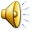 Тем не менее, в конце жизни Бородин все больше отдается музыке — композитор постепенно вытесняет в нем ученого. В эти годы была создана симфоническая картина «В Средней Азии», несколько фортепианных пьес и камерных ансамблей. Один из них — Первый струнный квартет — был исполнен зимой 1879 года на концерте Русского музыкального общества.
Русский богатырь…
Слушатели были очарованы русской напевностью, широтой и пластичностью этой музыки.
Всемирная слава
Все чаще звучат произведения Бородина — в России и за рубежом; все большую славу русской национальной музыке завоевывают они. И в Европе, и в далекой Америке исполнение бородинской музыки превращалось нередко в подлинный триумф.
А Бородин уже усиленно работал над новой симфонией — Третьей, которая, по его мнению, должна была стать самым ярким, самым значительным его произведением. «Русской» намеревался назвать ее композитор. Отдельные фрагменты из нее он уже проигрывал друзьям, вызывая радость, восхищение и гордость за него. И все же ни опера «Князь Игорь», ни Третья симфония не были завершены. 15 февраля 1887 года Бородин неожиданно скончался.
Вопрос для проверки:
Подтверждает ли музыкальное звучание название Второй симфонии А.Бородина – « Богатырская»? Попытайтесь обосновать свой ответ.
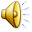 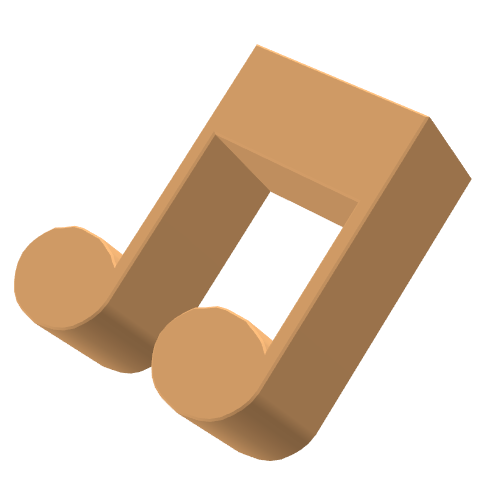 Спасибо!
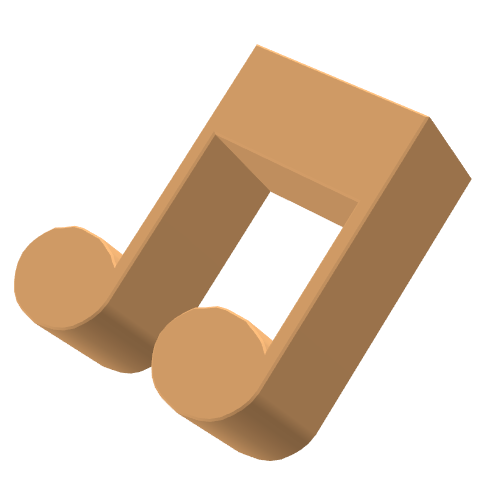